Univerzitet u Novom Sadu
Fakultet tehničkih nauka
Departman za proizvodno mašinstvo
Katedra za materijale i tehnologije spajanja
KOMPOZITNI MATERIJALI
Doc.dr Sebastian Baloš
Kompozitni materijali ojačani nitima
Podela kompozitnih materijala
OJAČANI VLAKNIMA

Diskontinualna vlakna
Kontinualna vlakna
Ojačani nitima
PARTIKULITNI
(OJAČANI ČESTICAMA)
Konvencionalni partikulitni
Disperziono ojačani	
Partikulitni nanokompoziti
LAMINATNI
KOMBINOVANI
Niti
Niti su diskontinualna vlakna prečnika reda veličine ispod 1 m, sa vrlo malim sadržajem ili bez dislokacija.
Zbog malog prečnika, dužina može biti relativno mala – odnos dužine i prečnika je 100 – 1000.
Mali prečnik i dimenzije obezbeđuju kombinaciju visokih mehaničkih karakteristika i tehnologičnosti.
Problem predstavlja mogućnost udisanja niti.
Specifičnosti ojačavanja
Relativno visok stepen ojačavanja se postiže zbog visokih mehaničkih osobina niti (sa vrlo malo ili bez dislokacija).
Sadržaj niti je na nivou disperziono ojačanih kompozitnih materijala.
Čvrstoća i duktilnost su na nivou, a žilavost loma je iznad disperziono ojačanih kompozitnih materijala.
lkrit=Rmd/2 

	
	Vlakna manjeg prečnika su efikasnija u funkciji ojačanja osnove u odnosu na vlakna većeg prečnika, jer omogućavaju upotrebu kraćih vlakana (manji d => manji lkrit).
Uticaj kritične dužine niti (diskontinualnih vlakana)
Diskontinualna vlakna: l > 30 lkrit 
Niti:                                   l >> 30 lkrit (kao kont.vlakna)
Kod kompozitnih materijala sa usmerenim nitima/ diskontinualnim  vlaknima, primenjuju se sledeći izrazi, u zavisnosti od dužine ojačavajućih niti/vlakana:

Za l>lkrit :  k=Rmv fv(1-lkrit/2l)+σo’fo

Za l<lkrit :  k=lfv/d+σo’fo

Gde je: 	k – zatezna čvrstoća kompozitnog materijala
		Rmv – zatezna čvrstoća vlakana
		fv – udeo vlakana
		lkrit – kritična dužina vlakana
		l – dužina vlakana
		 σo’ – napon u osnovi pri lomu kompozitnog materijala
		 - smicajni napon (athezija,napon veze) između osnove i vlakana
		d – prečnik vlakana
Dobijanje niti
Danas dominantan proces je sinteza iz otpadnog poljoprivrednog materijala koji sadrži SiO2 i C: ljuske pirinča, pasulja, lišće šećerne trske i dr.
Poljoprivredni materijal se zagreva na 1000-1500 oC u inertnom gasu (N, Ar), nakon čega se pirolizom vrši redukcija SiO2:

SiO2+3C  ->  SiC + 2CO
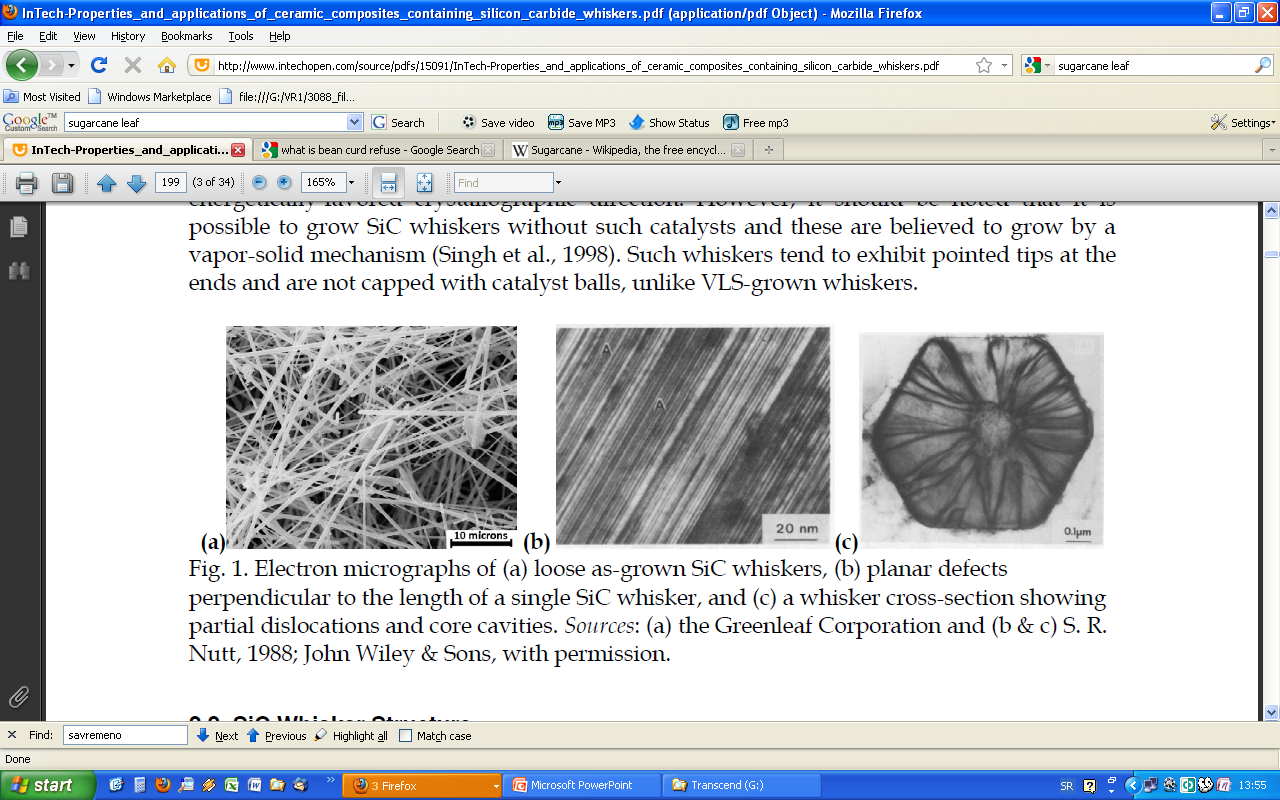 Dobijanje kompozitnih materijala sa metalnom osnovom ojačanih nitima
Livenjem

Metalurgijom praha (sinterovanjem)
Livenje kompozitnih materijala
Livenje sa umešavanjem niti
			

Livenje pod pritiskom:	1. gasno
					2. direktno
					3. indirektno
Livenje kompozitnih materijala
Livenje sa umešavanjem niti:

 jednostavan i jeftin proces
mešanje je potrebno za za dobijanje jednake distribucije niti
Ubacivanje 
niti
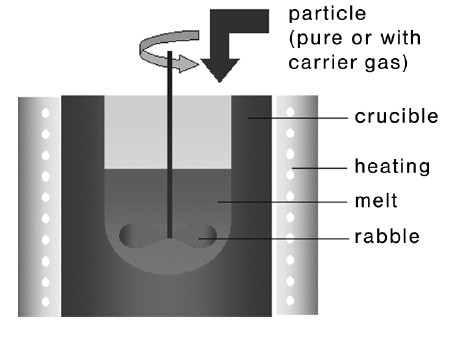 Sud
Grejači
Tečni kompozit
Mešač
Livenje pod pritiskom

složeniji i skuplji 
  proces
minimalna poroznost
dobijanje sitnozrne strukture
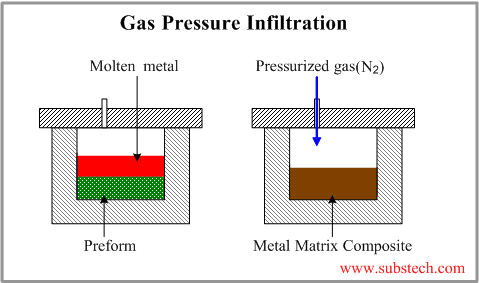 Azot pod pritiskom
Tečni metal
Gasno livenje pod pritiskom:

Pogodno za velike radne predmete
Presovane niti
Gotov proizvod
Dejstvo pritiska
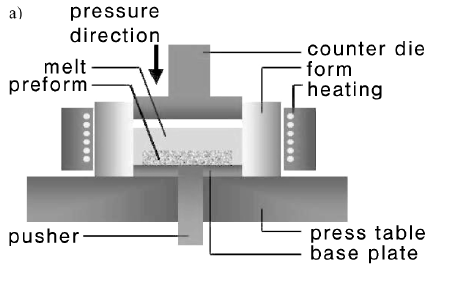 Pritiskivač
Tečni metal
Presovane niti
Kalup
Direktno livenje pod pritiskom:

potreban tačan proračun zapremine za popunu kalupa jer nema ulivnog sistema
Grejač
Radni sto
Osnovna ploča
Izbacivač
Indirektno livenje pod pritiskom:

protok je kontrolisan kroz ulivni sistem
pogodno za manje radne predmete složenije konguracije
Jezgra
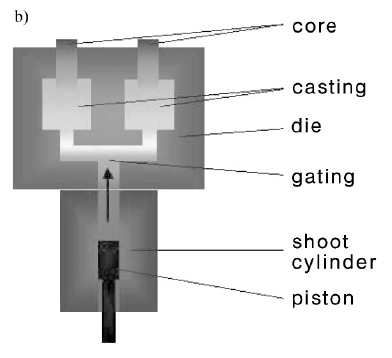 Odlivci
Kalup
Usmeravanje tečnog metala
Cilindar
Klip
Klasično livenje pod pritiskom (brizganje ili ekstruzija):
Obezbeđeno je usmeravanje niti prolaskom kroz diznu, čime se postižu željene mehaničke karakteristike u određenom pravcu.
Tečni metal i niti
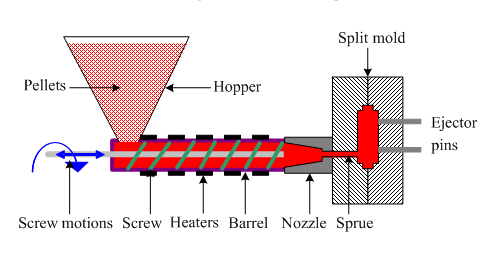 Kalup
Polimerne granule+vlakna
Levak
Izbijači
Konus
Obrtno kretanje
Vijak
Cilindar
Dizna
Sinterovanje
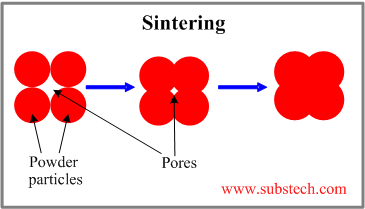 Konvencionalno sinterovanje

Izostatičko sinterovanje

Sinterovanje istiskivanjem
čestice
pore
Konvencionalno sinterovanje:

jednostavan proces
neravnomeran pritisak i raspored poroznosti
gornji žig
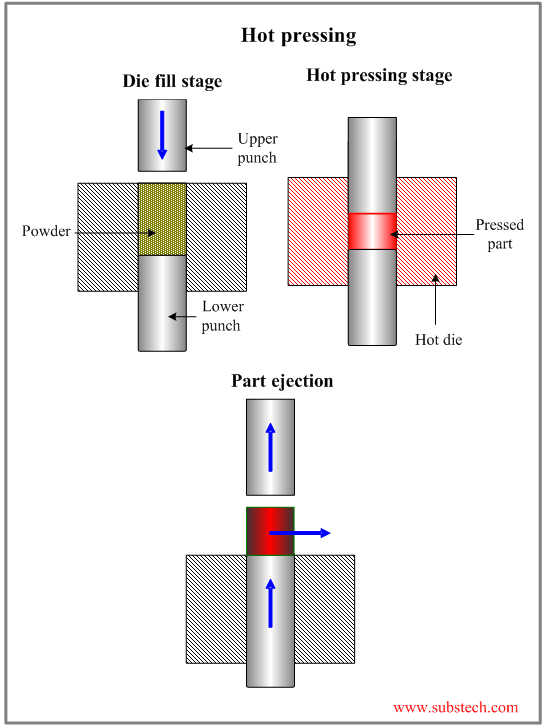 sinterovanje
prah
donji žig
zagrejana
matrica
Izostatičko sinterovanje (HIP-hot isostatic pressing):

Ravnomerno dejstvo pritiska sa svih strana i ravnomerna poroznost proizvoda
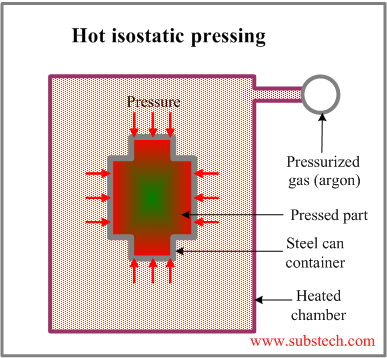 Pritisak
Argon pod pritiskom
Radni predmet
Čelični lim
Zagrejana komora
Sinterovanje istiskivanjem:

pogodno za specifične oblike radnih predmeta (izduženi oblik)
Istosmerno istiskivanje
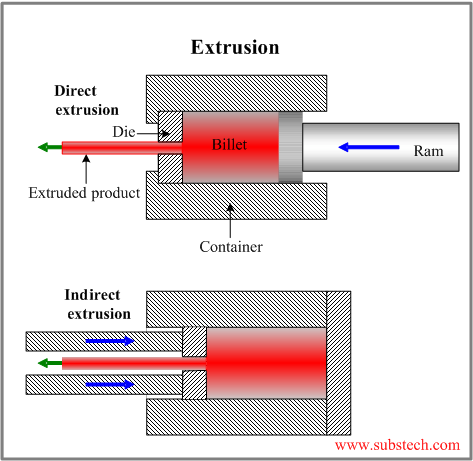 Žig
Prah
Klip
Gotov proizvod
Matrica
Suprotnosmerno istiskivanje
Usmeravanje niti tokom procesa proizvodnje kompozitnog materijala
Postiže se na tri načina:
Klasičnim livenjem pod pritiskom (prolaskom kroz diznu) – brizganjem ili ekstruzijom
Plastičnom deformacijom (dubokim izvlačenjem) gasno, direktno ili indirektno livenog radnog predmeta
Magnetnim putem.
Dobijanje kompozitnih materijala sa keramičkom osnovom ojačanih nitima
Metode infiltracije: 1. Parna infiltracija
				         2. Infiltracija tečne faze
Parna infiltracija
Nakon infiltracije reakcionih gasova između niti, dolazi do hemijske reakcije i deponovanja osnove na niti.
Indukciono zagrevanje
Gas
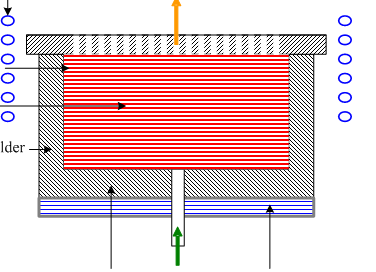 Topli zid kalupa
Niti
Grafitni kalup
Para – reakcioni gasovi
Tečno hlađenje
Hladno dno kalupa
Infiltracija tečne faze
Tečna keramika (najčešće staklo), uvodi se u kalup sa nitima.
Reakciona tečna infiltracija podrazumeva uvođenje tečnog silicijuma u kalup sa nitima i nanetim ugljenikom. U kalupu dolazi do reakcije između C i Si i formira se SiC.
Višak Si
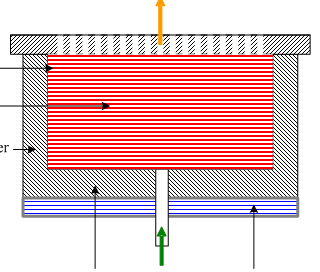 Niti impregnirane sa ugljenikom
Kalup
Tečni Si
Primena kompozitnih materijala ojačanih nitima
Automobilska industrija (metalna osnova)

Rezni alati (keramička osnova)
Komponente gasnih turbina (keramička osnova)
Filteri za fluide na visokim temperaturama (keramička osnova)
Kompozitni materijali sa metalnom osnovom ojačani nitima Al2O3 ili SiC
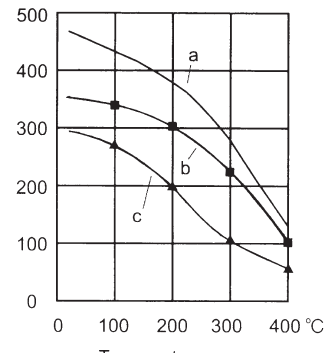 Zatezna čvrstoća [MPa]
Osnovna primena – klipovi motora SUS.
Najčešće sa osnovom tipa legure aluminijuma.
Prednost su visoke mehaničke osobine na sobnoj i povišenim temperaturama.
Temperatura [oC]
a-Legura AlSi12CuMg ojačana sa 20% SiC niti
b-Legura AlSi12CuMg ojačana sa 20% Al2O3 kratkih vlakana
c-Legura AlSi12CuMg
Osnova tipa legure magnezijuma – eksperimentalna faza, alternativa su disperziono ojačane legure Mg.
* Leg.Mg disperziono ojačana sa 50% SiC
Proces dobijanja: livenje pod pritiskom
Karakteristike:	-modul elastičnosti E=102 GPa
				-gustina =2,59 g/cm3
				-čvrstoća Rm=503 MPa, Rp0,2%=426
				-izduženje A=1,3 %
Kompozitni materijali sa keramičkom osnovom ojačani nitima SiC
Keramika ojačana nitima SiC: rezni alati, komponente gasnih turbina, filteri za fluide na visokim temperaturama, itd.
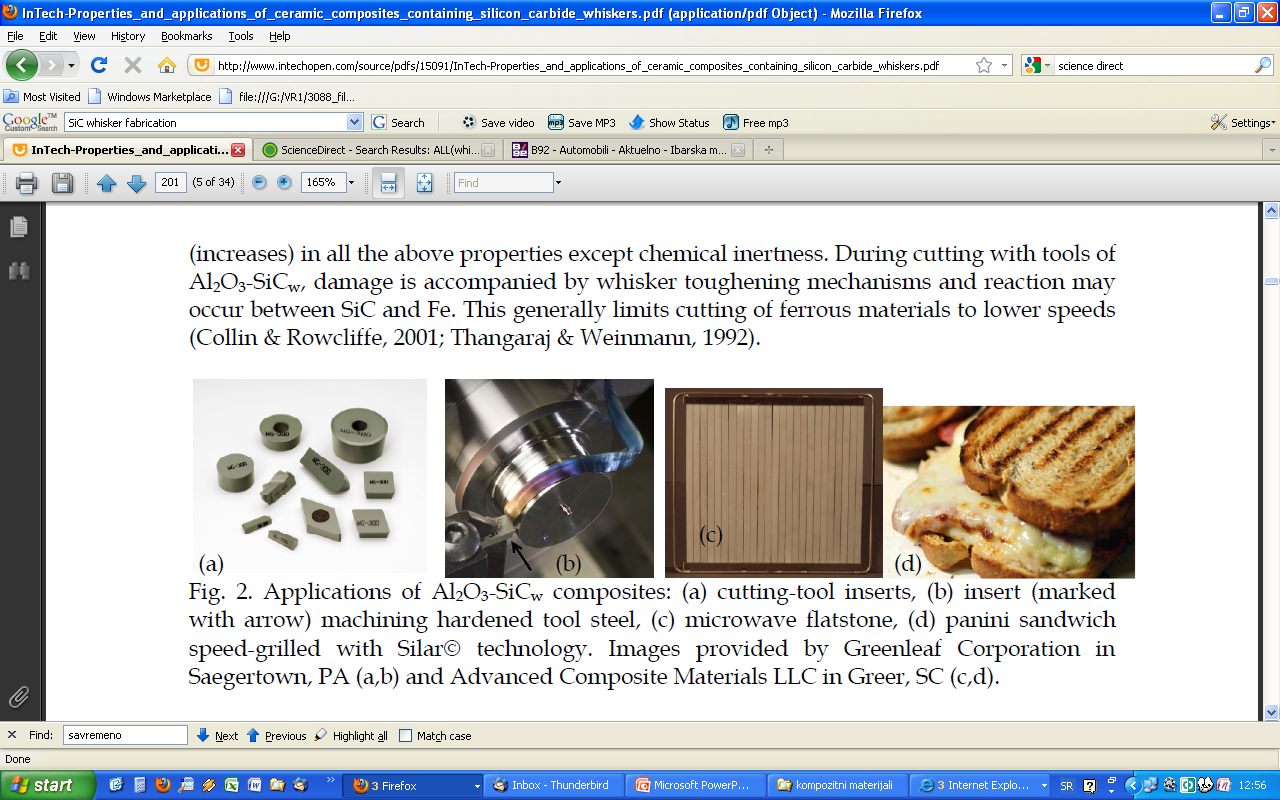 * Nanokompozit Al2O3+SiC  ima savojnu čvrstoću 760 – 1000 MPa
** Nanokompozit Al2O3+SiC ima žilavost loma 4,7 – 4,8 MPam
Osnova Al2O3, SiO2, Si3N4 + niti SiC
Pitanja iz kompozitnih materijala ojačanih nitima:

Šta su to niti?
Specifičnosti ojačavanja nitima?
Dobijanje niti?
Dobijanje kompozitnih materijala ojačanih nitima?
Kompozitni materijali sa metalnom osnovom ojačani nitima?
Kompozitni materijali sa keramičkom osnovom ojačani nitima?